A százalék fogalma
1. rész
Uvod u postotke
~ 1. dio ~
Készült  
Antonija Horvatek
 engedélyével, a Power Point prezentációja alapján.
Matematika na dlanu
http://www.antonija-horvatek.from.hr/

Magyarra fordította és szerkesztette:
Mezei-Belovai Irén
Nagybecskerek, 2017.03.17.
Közzétéve: 
2020 májusában
Rađeno 
uz dozvolu i prema Power Point prezentaciji 
Antonije Horvatek
Matematika na dlanu
http://www.antonija-horvatek.from.hr/

Prevela na mađarski i uredila:
Irena Mezei-Belovai
U Zrenjaninu, 17.03.2017
Objavljeno: 
svibanj 2020.
%
%
%
Mikor beszélünk százalékokról? Mondjatok példát!
%
A százalék jele:
%
%
Hogy mondanád szavakkal 20% ?
Húsz százalék.
A százalészámítást néha gyorsan, fejből is ki tudjuk számítani, feltéve, ha értjük a százalék fogalmát.
%
%
Most ilyen példák következnek.
%
%
%
A százalék tört, tizedse tört illetve természetes szám alakja
Írd át a címet a füzetedbe!
100%
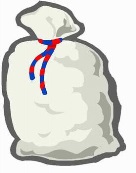 1.példa:
a)	Egy zsákban a kukoricaszemek 100%-a beteg.
	Mit jelent ez?
Ez azt jelenti, hogy a zsákbban minden kukoricaszem beteg.
Vajon a zsákban 100 kukoricaszem van?
Nem, a zsákban bármennyi kukoricaszem lehet!
Mi annyit tudunk, hogy mindegyik kukoricaszem beteg.
b)	Egy zsákban a kukoricaszemek 100%-a egészséges.
	Mit jelent ez?
Ez azt jelenti, hogy a zsákbban minden kukoricaszem egészséges!
Ha a zsákban 586 kukoricaszem van, akkor hány kukoricaszem egészséges?
586, hisz mindegyik egészséges.
100%
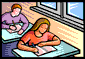 2.példa:
a)	Egy osztály 100%-a fiú. Mit jelent ez?
Ez azt jelenti, hogy az osztályban csak fiúk vannak.
Tudjuk-e hány fiú van az osztályban?
Nem tudjuk. Csak annyit tudunk, hogy mindannyian fiúk.
b)	Egy osztály 100%-a lány. Mit jelent ez?
Ez azt jelenti, hogy az osztályba csak lányok vannak!
Következtetés:
Valaminek a 100% az az egész (az összes)!
100% = 1
(egész)
50%
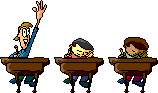 3.példa:
Egy osztály 50%-a fiú.
Mit jelent ez?
Ez azt jelenti, hogy az osztály fele fiú.
Az osztály hanyad része, hány százaléka lány?
Az osztály fele, azaz
50%-a lány.
Kiderül-e a fenti szövegből, hogy hány tanuló van az osztályban?
Nem.
Ha ebbe az osztályba 26 tanuló jár, akkor mennyi a fiúk és mennyi a lányok száma?
A fiúk száma 13, és a lányok száma is 13.
Ha 30 fős az osztály?
Akkor 15 fiú és 15 lány van az osztályban.
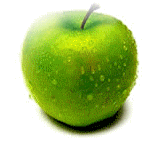 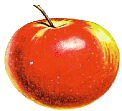 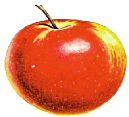 50%
4.példa:
Egy kereskedő eladta a piacra vitt almák 50%-át. 
Hány kg almát vitt a kereskedő a piacra?
Ez a fenti szövegből nem derül ki.
Mi az amit tudunk?
Azt, hogy eladta a piacra vitt almák mennyiségének a felét.
Mennyi almája maradt meg a kereskedőnek?
Megmaradt a fele, azaz
50%-a.
Ha 56 kg almát vitt a piacra, akkor mennyit adott el?
28 kg almát adott el.
És mennyi maradt meg neki?
Szintén 28 kg.
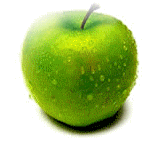 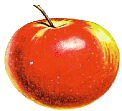 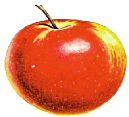 1
__
2
rész=
50%
4.példa:
Egy kereskedő eladta a piacra vitt alma 50%-át. 
Hány kg almát vitt a kereskedő a piacra?
Ez a fenti szövegből nem derül ki.
Mi az amit mi tudunk?
Azt, hogy eladta a piacra vitt alma mennyiségének a felét.
Következtetés:
Valaminek az 50%-a az annak a valaminek a
fele!
0,5 rész
50% =
(az egész fele)
1
__
4
1
3
__
__
4
4
rész =
25%
negyede
25%  - az a 100% ________ .
-  az egész negyed része.
0,25 rész
25% =
(az egész negyede)
5.példa:
A tányéron lévő kalácsok 25%-a krémes. Hányad része ez a kalácsoknak?
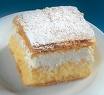 része
Ha a többi kalács sampite, akkor a sampite hányad része a kalácsoknak?
része
1
__
4
1
3
__
__
4
4
rész =
25%
negyede
25%  - az a 100% ________ .
-  az egész negyedrésze.
0,25 rész
25% =
(az egész negyede)
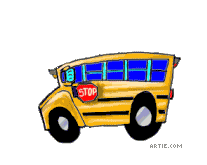 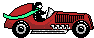 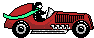 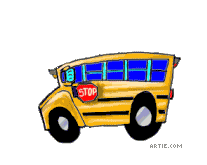 6.példa:
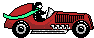 Laci kisautókat gyűjt. Gyűjteményének 25%-a sárga.
Az autók hányad része sárga?
része
Az autók hányad része nem sárga?
része
Ha kisautóinak száma 32, akkor hány kisautó sárga és hány nem?
Ebben az esetben 8 kisautó sárga,
24 pedig nem.
3
__
4
1
3
__
__
4
4
rész=
75%
75%  -  3–szor több mint a
25%
-  3-szor több mint
-  tehát
0,75 rész
75% =
(az egész háromnegyede)
3
1
__
__
4
4
része
75%
7.példa:
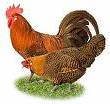 A tyúkólban tyúkok és kakasok vannak.
A tyúkok a baronfi 75%-át teszik ki.
Hányad része ez a baronfinak? (törtben alakban írd fel)
része
A baronfi hányad része kakas?
illetve
25%
Ha 100 baronfi van a tyúkólban, akkor mennyi a tyúkok és mennyi a kakasok száma?
25 a kakasok száma.
75 a tyúkok, és
És ha 200 baronfi van a tyúkólban?
Akkor 150 a tyúkok, és
50 a kakasok száma.
1
1
3
__
__
__
2
4
4
=
=
=
Jegyezd meg!
100% =
1
(egész)
0,5
50% =
0,25
25% =
0,75
75% =
Ezeket az egyenlőségeket írd a füzetedbe!
Primjeri:
Az adott mondatokban százalékokat emlegetnek. Mondd ezeket a mondtokat hétköznapi nyelven!
százalék
„hétköznapi nyelv"
Telhetetlen Tóbiás megette a bonbonok 100%-át.
Telhetetlen Tóbiás megette az összes bonbont.
Pazarló Panni ahogy felvette a fizetését, elköltötte annak az 50%-át.
Pazarló Panni ahogy felvette a fizetését, elköltötte annak a felét.
Csintalan Csabi a macska zavarása közben eltörte az asztalon lévő tányérok  negyedét.
Csintalan Csabi a macska zavarása közben eltörte az asztalon lévő tányérok 25%-át.
A fenti táblázatból írj át legalább két példát a füzetedbe!
%
%
%
%
%
%
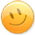 %
%
%
%
Ebben a prezentációban megismertétek a „leghíresebb" százalékokat:
 
a 100%-ot, az 50%-ot, a 25%-ot és a 75%-ot.
A következő prezentációban a többi százalékkal is megismerkedtek...
Remélem nem volt túl nehéz, és meg tudjátok oldani a házi feladatot...
Tilos ezen oktatási anyag átdolgozása, amennyiben nyilvános előadáson, vagy  más formában jelenítik meg.

Iskolai foglalkozás keretében tetszőleges módosításokat bátran végezhetnek rajta.
Antonija Horvatek
Horvátország
Matematika na dlanu
http://www.antonija-horvatek.from.hr/